調査協力のお願い
BEVI-J (Beliefs, Events and Value Inventory Japanese version)というアメリカで開発されたテストです。
結果はグループとして、調査管理者のみ見ることが可能ですが、統計処理されているために、個人の情報は保護されます。
グループとしての皆さんの変化を見ることで、派遣プログラム、カリキュラムの内容や教授の効果を測定し、改善に役立てることが目的です。
個人には登録したアドレス先に、記述・説明の形でフィードバックされます。
1
パソコン・スマートフォンから・・・
次のアドレスに入ってください。（スマホからのQRコードでもＯＫ）
https://www.bevi-j.com/login.aspx




https://www.bevi-s.com/login.aspx
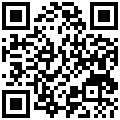 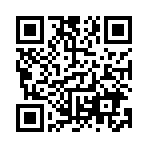 2
ログイン画面
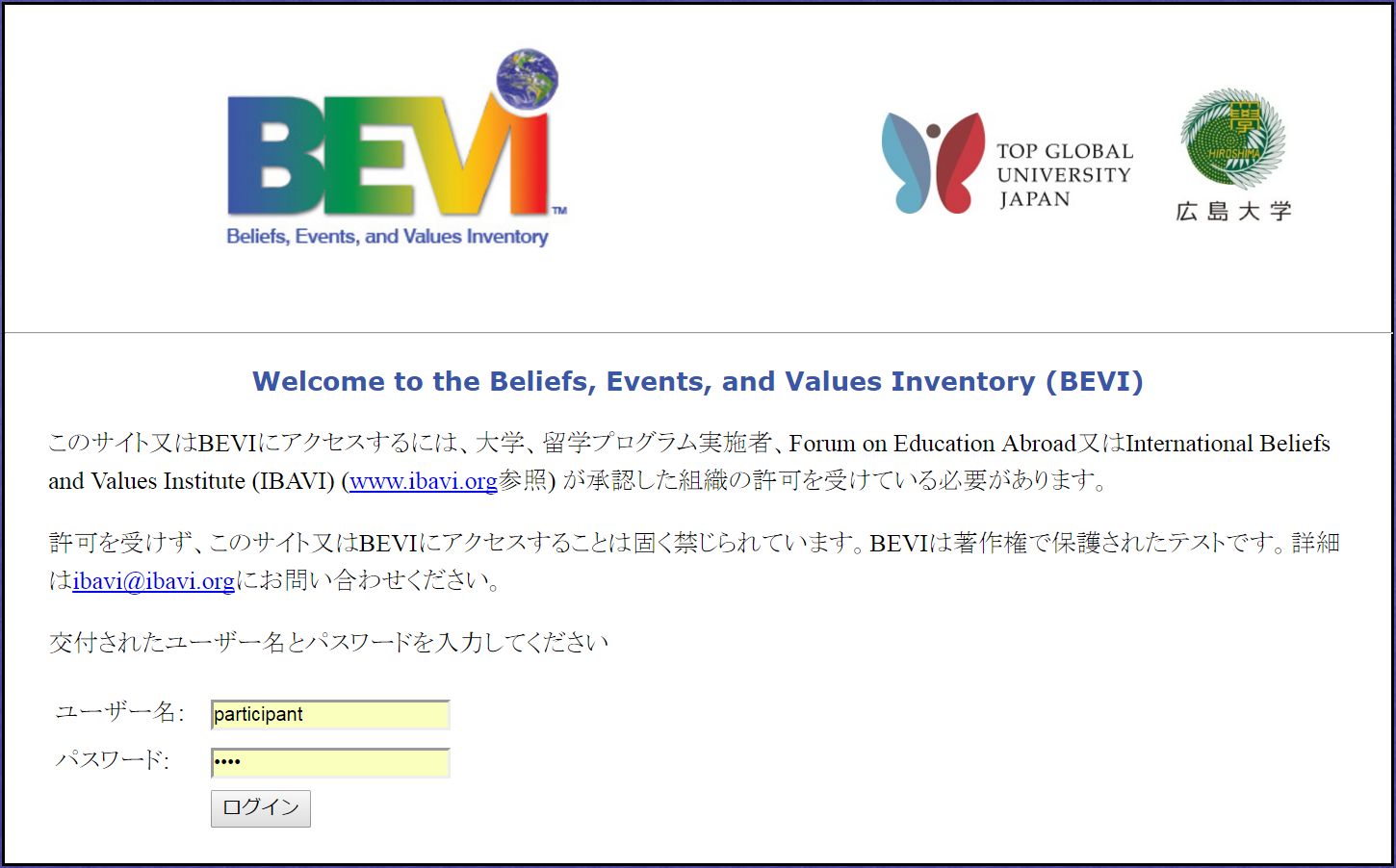 ユーザー名：　participant
パスワード：　  bevi
3
説明を読み、「NEXT」、「同意」をクリック
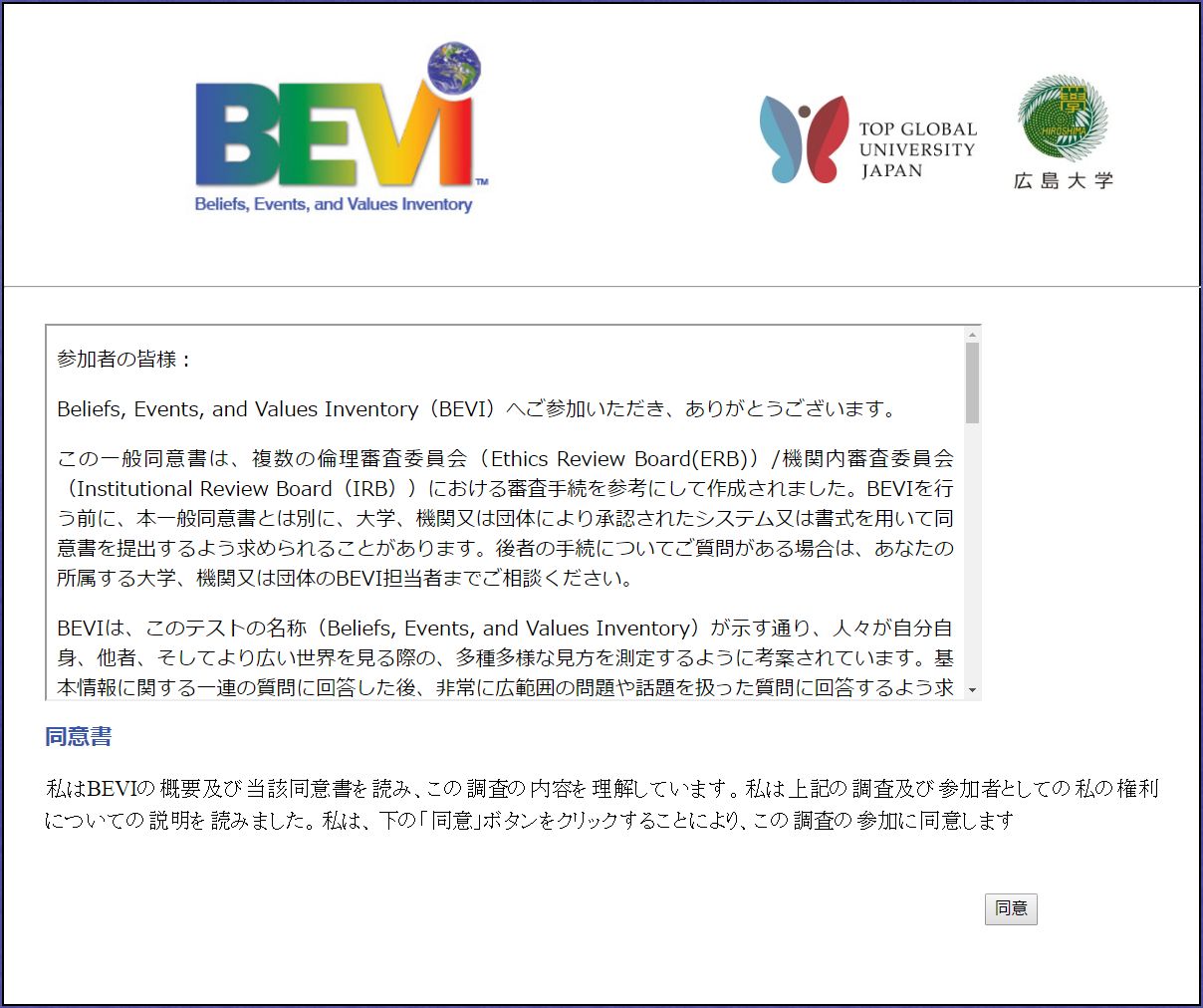 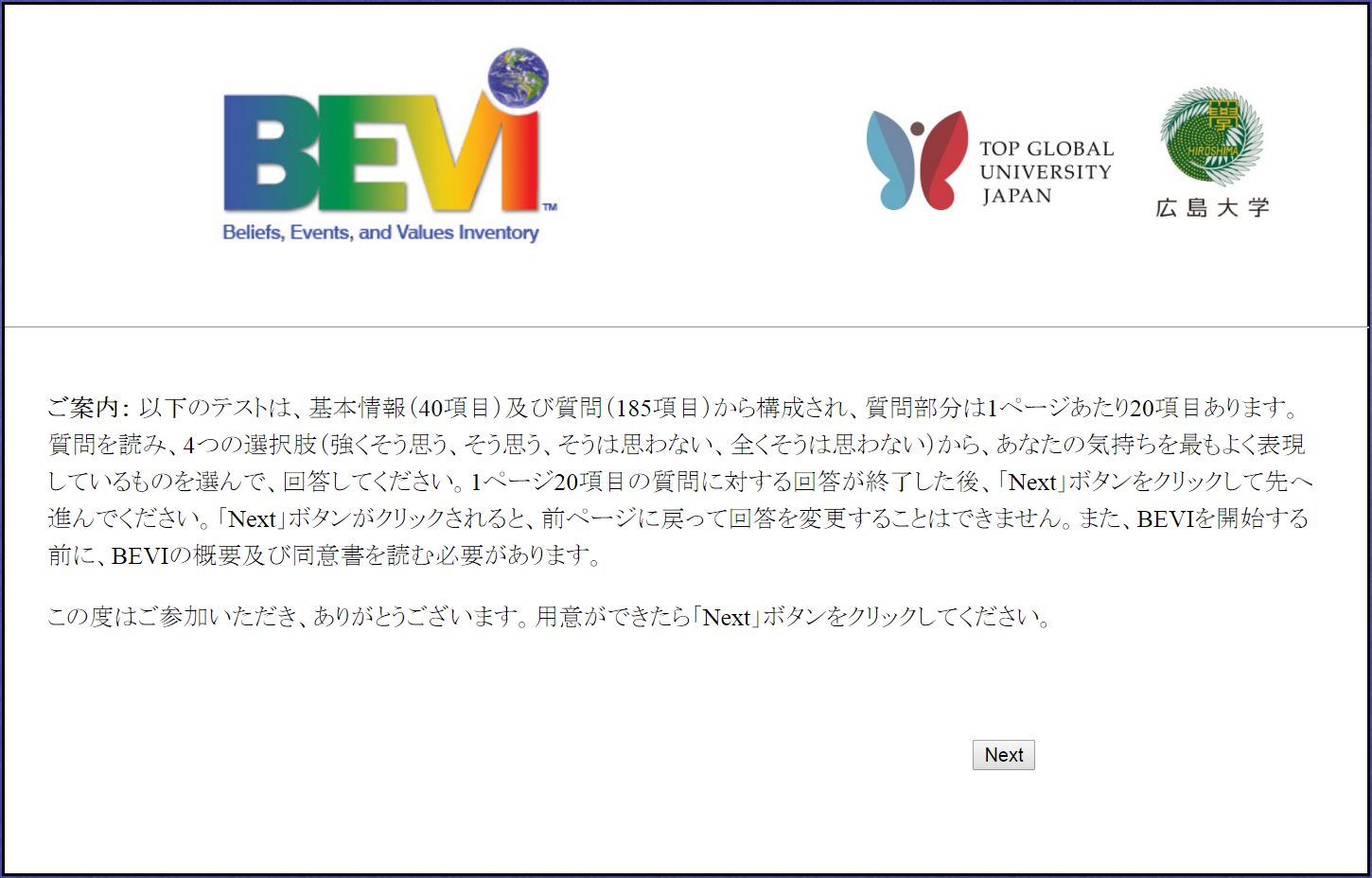 必ず読んでください
4
初めてなので「いいえ」をクリック
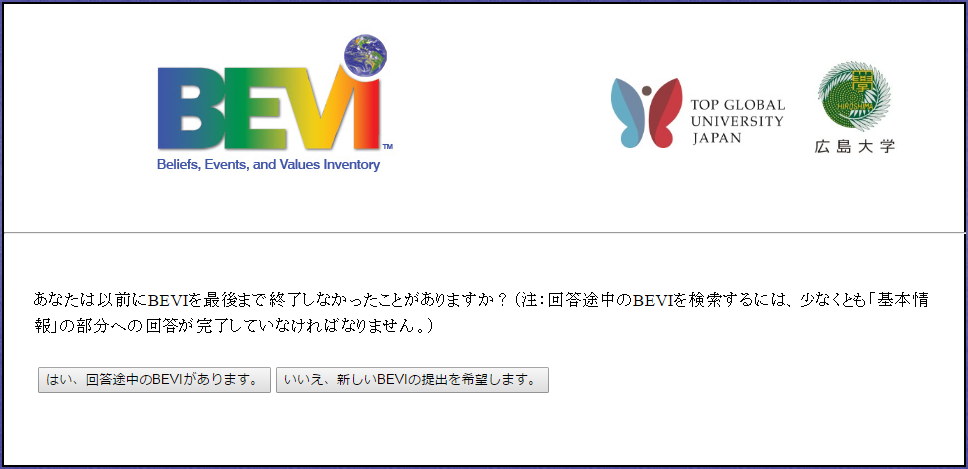 5
実際の行う場合は、クラスごと
規則的な名前を設定
www.bevi-admin.comのグループで
[基本情報]　記入の注意点
（全部答えてください）
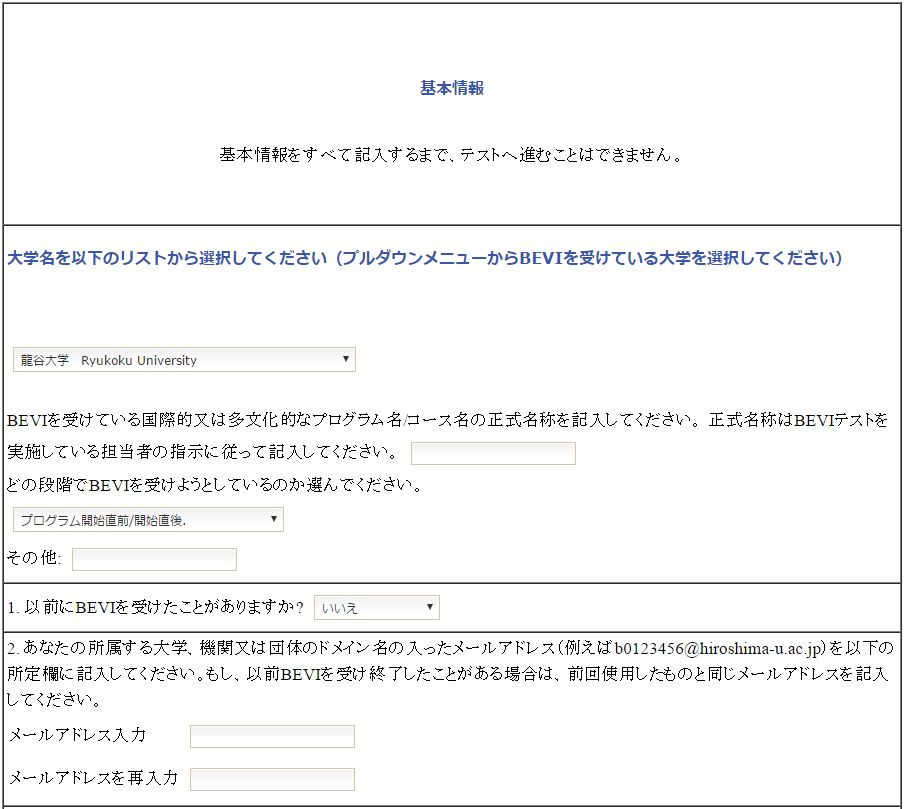 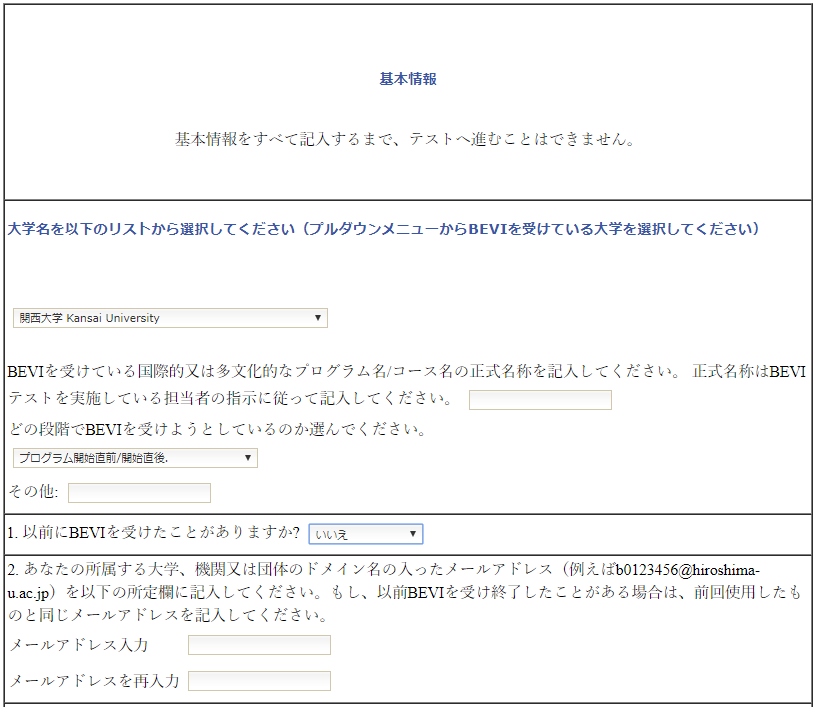 ①大学を選択
「上智大学」
②コース名を選択
2017-08-MOUetc（変更必要）
＊全部半角、スペースなし
③プログラム開始直前／開始直後（T2の場合変更必要）
④「いいえ」を選択
⑤大学のメールアドレスを使用（より具体的に指示）
6
11.専攻分野
「はい」を選択
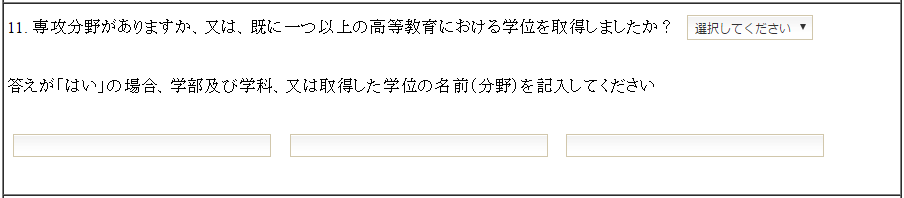 他の専門、学位を取ったことがある人は記入
学科・専攻・コースなど
専門分野がわかるものを記入
その後は順番に回答してください。スライドではわかりにくいものだけ説明します。答えにくいものは無回答で大丈夫。
7
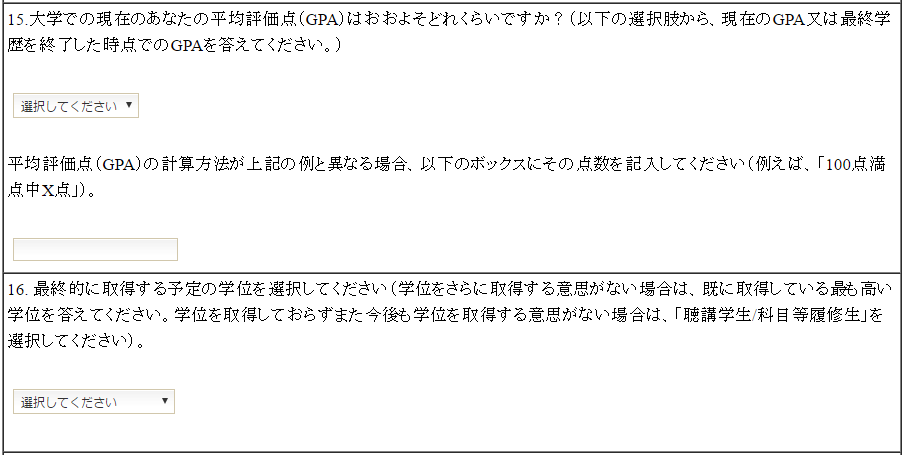 GPAがわからない場合は
そのままにして16へ
大学卒業は「学士」、大学院以上は修士～博士の中から選ぶ。
8
最終学歴・学位などで「短大」を選びたい場合
大学卒業は「学士号」、「短大」の選択肢がないので、申し訳ないのですが「大学中退」で選んでください。
（2018.05の改修で変更予定）
9
（2018.05の改修で変更予定）
39.は選択肢が英語のままですが。。
・国際的または多文化的な学習体験をしたことがある人で、尋ねられている項目に影響を受けた人は「Yes」を選び、下に記入。

・体験があっても、影響を受けていないと思う時は「No」を選ぶ。

・体験がない人は、「Not applicable（当てはまらない）」を選ぶ。
10
基本情報の入力後は・・・
BEVIの質問項目で、「強くそう思う」から「全くそうは思わない」の4段階のうちで、最もあてはまるものを選んで、最後まで回答していってください。
最後まで終わったら、自分の大学メールアドレスにフィードバックが来ているか、確認してみてください。
全員が終わるまで、静かに待っていてください。
11
時間内に終わらなかった人は・・・
授業時間外で、自分でもう一度
https://www.bevi-j.com/login.aspx　にアクセス
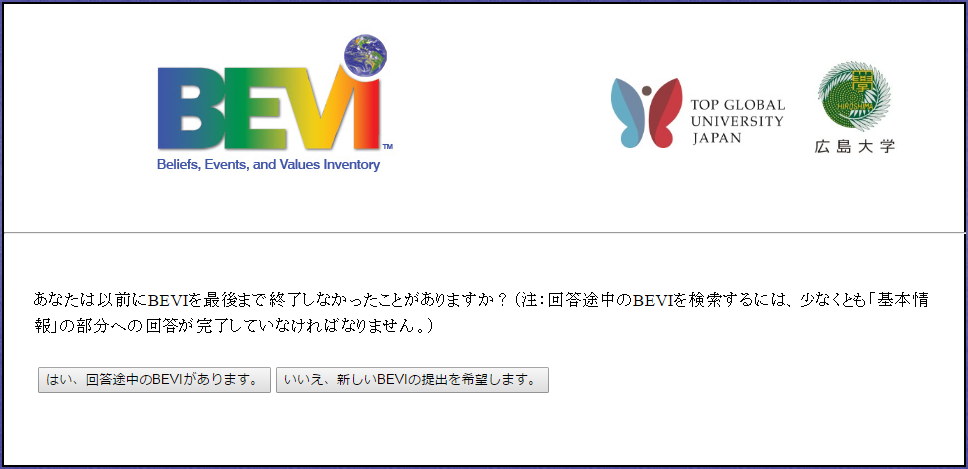 「はい」を選ぶと、終わった最後のところから、続けることができます。
次回の講義までに終了させておいてください。
12